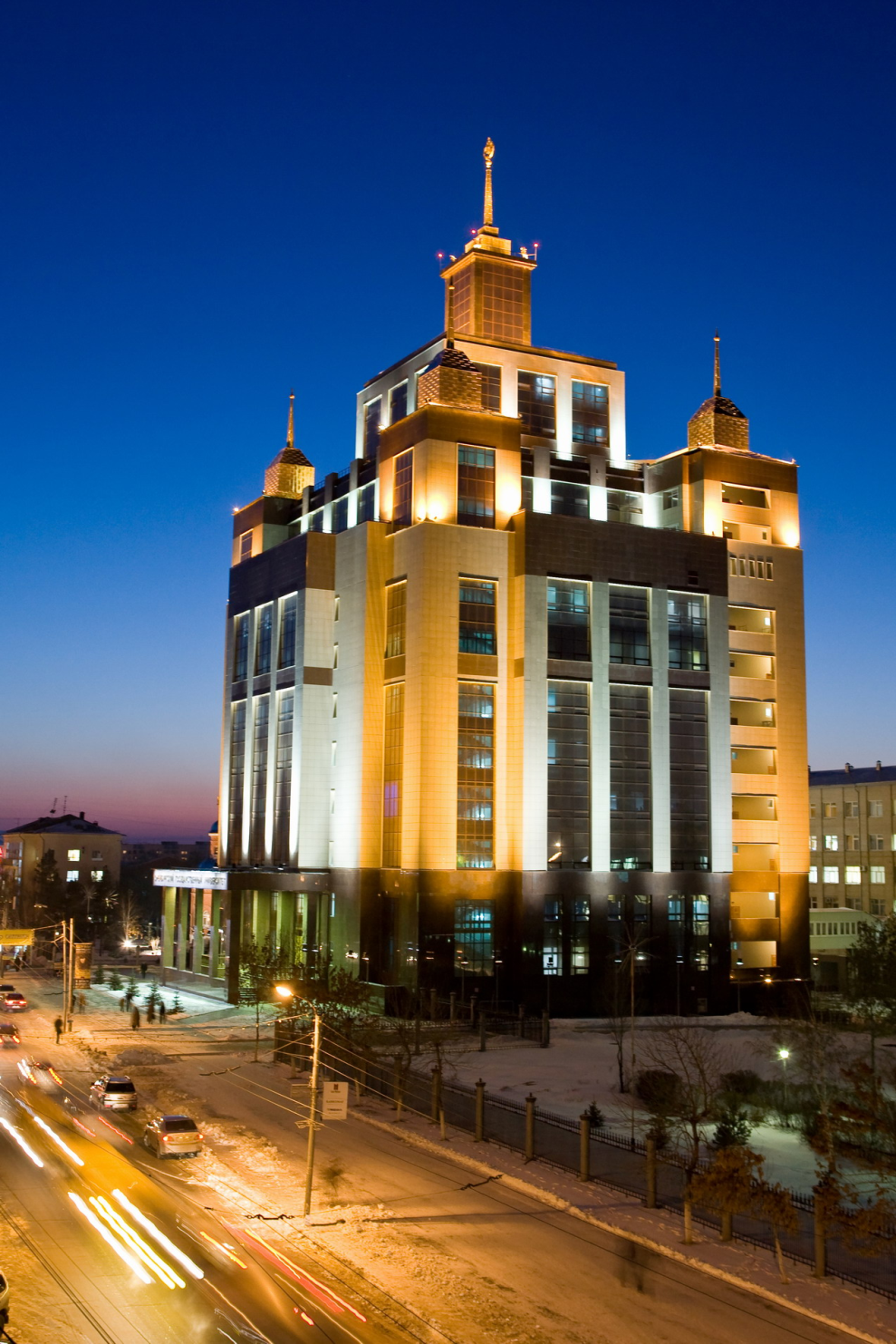 Оренбургский государственный университет                        
    27 июня 2016 года


Кирьякова Аида Васильевна
Гуманитарные ценности сотрудничества
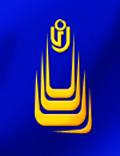 Миссия  образования стратегия сотрудничества
становление и развитие личности в её индивидуальности, уникальности, неповторимости
Стратегия 2020 Главная цель Новое качество жизни
Построение социального государства – сбалансированной системы экономических стимулов и социальных гарантий, юридических, этических и поведенческих норм, продуктивность которой зависит от качества труда и уровня подготовки граждан
Стратегия 2020 Новые задачи образования
Образование должно обеспечить:

формирование политической культуры демократической России – подготовку поколения свободных, обеспеченных, критически мыслящих, уверенных в себе людей;
достижение передовых позиций в глобальной экономической конкуренции;
изменение социальной структуры общества в пользу среднего класса;
укрепление национальной безопасности.
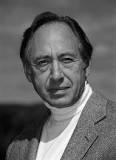 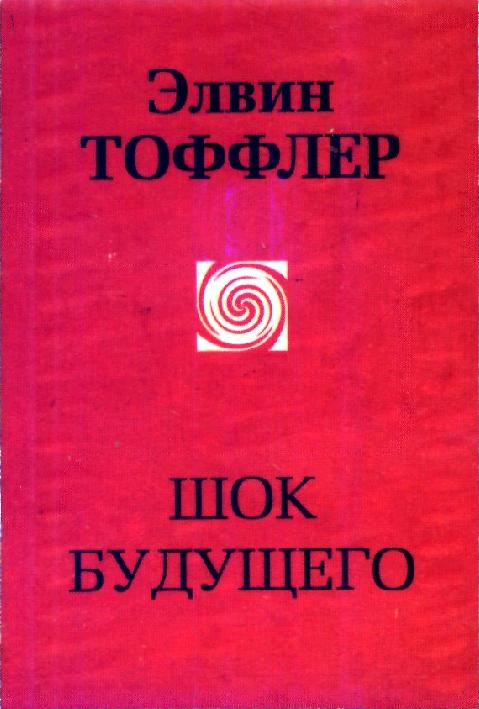 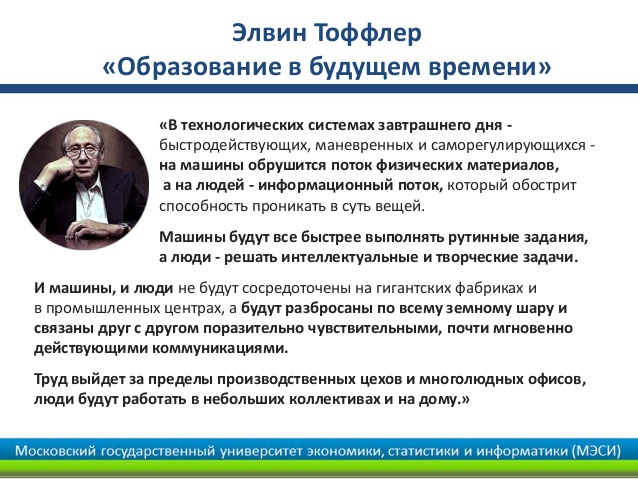 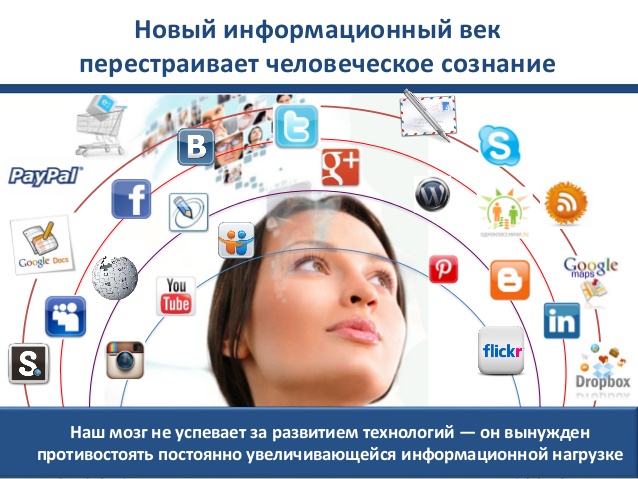 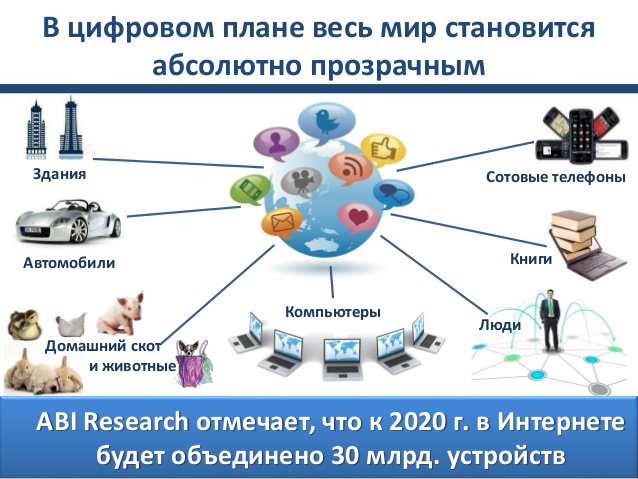 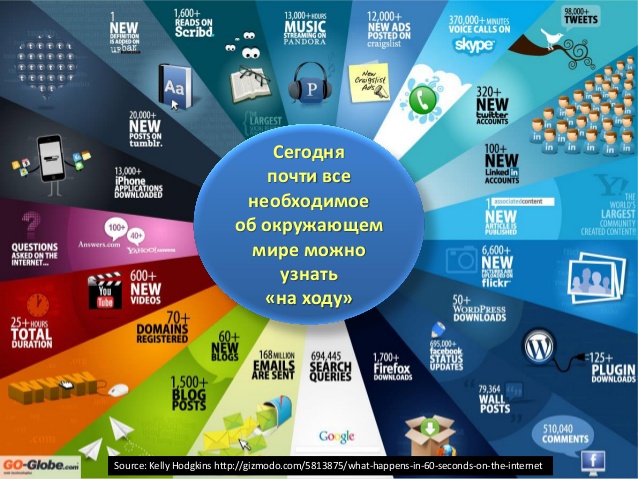 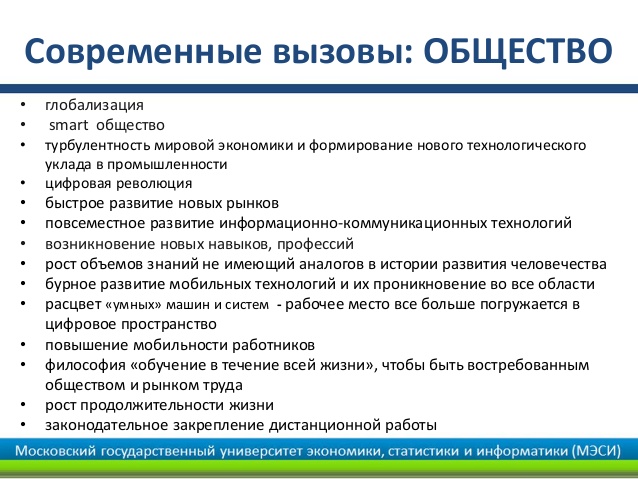 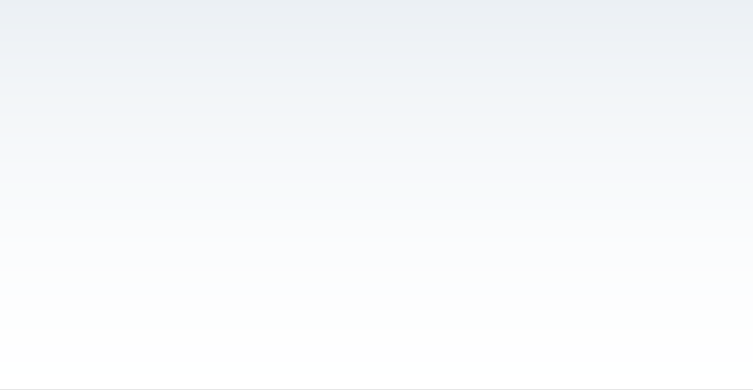 ПРОФЕССИИ 2030. ВЗГЛЯД В БУДУЩЕЕ.
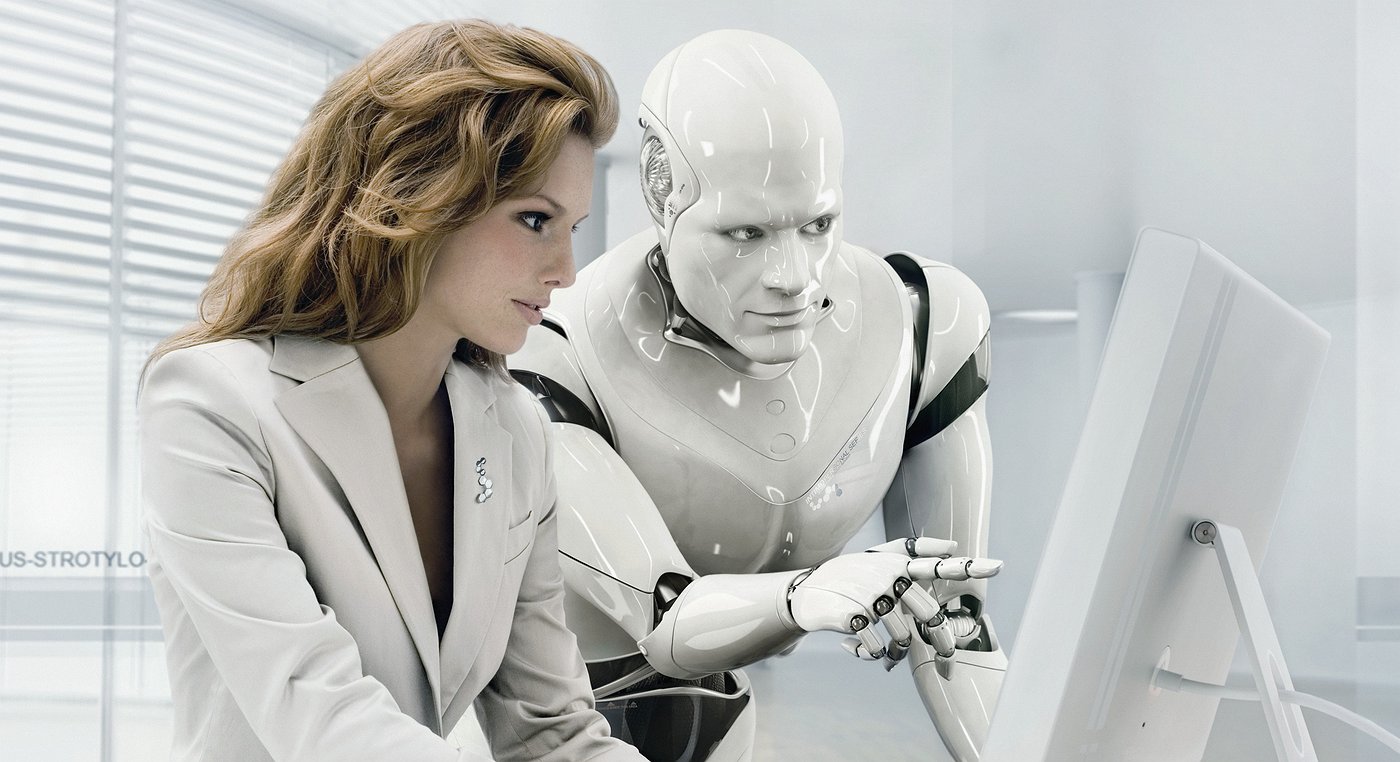 г. Оренбург. 
29  марта 2016 г.
Прогнозы футурологов: профессии, которые будут востребованы в 2030 году*
Специалист по созданию искусственных органов 
Нано-медик
Фермеры и скотоводы, работающие с генными технологиями
Консультант для престарелых
Хирург по увеличению памяти
Знаток научной этики
Космические пилоты, архитекторы и гиды
Работники вертикальных ферм
Специалист по борьбе с изменением климата
Специалист по карантину
Погодная полиция
Виртуальный юрист
Менеджеры аватаров и виртуальные учителя
Разработчики альтернативных видов транспорта
Специалисты по адресному вещанию 
Утилизатор информации 
Менеджер виртуального пространства
Брокеры и трейдеры банка времени
Социальный работник социальных сетей
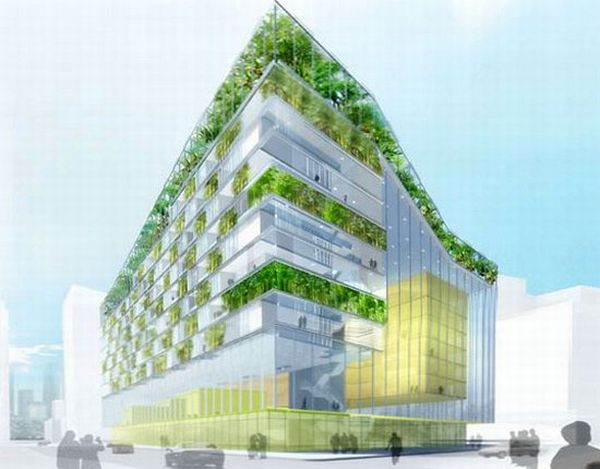 *По данным компании
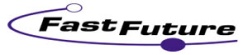 13
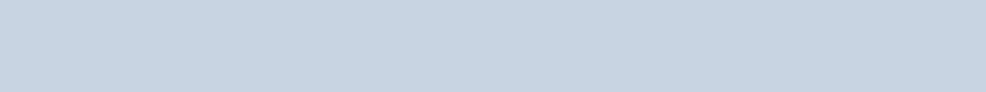 ???
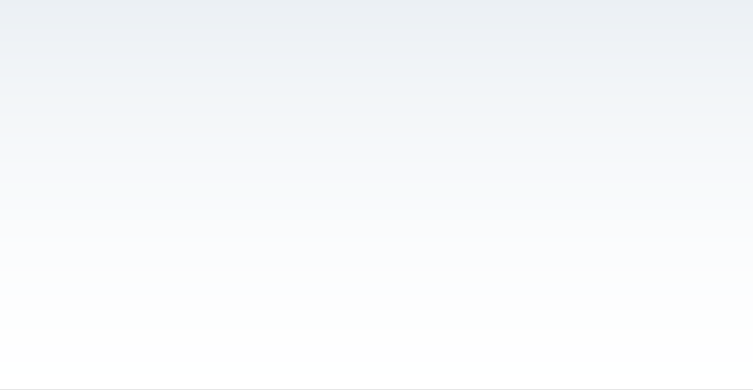 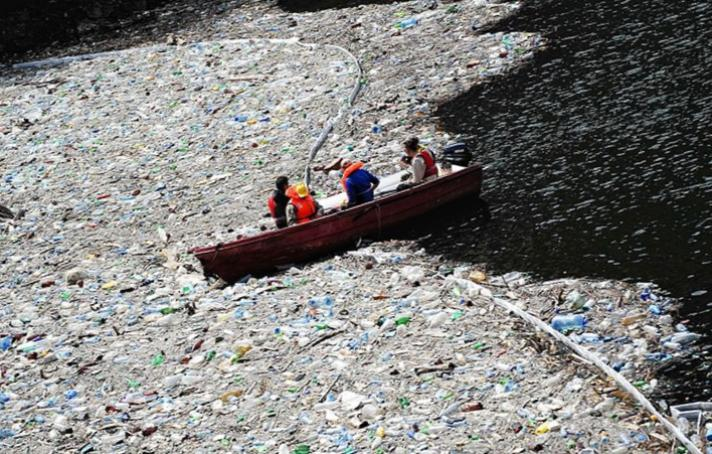 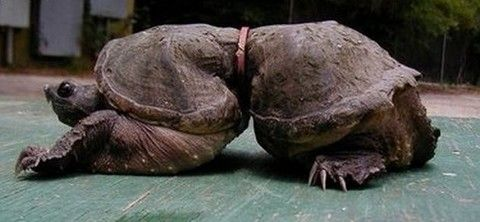 Площадь от 700 тыс. до 15 млн км² и более, (от 0,41 % до 8,1 % 
общей площади Тихого Океана). 

Более ста миллионов тонн мусора.
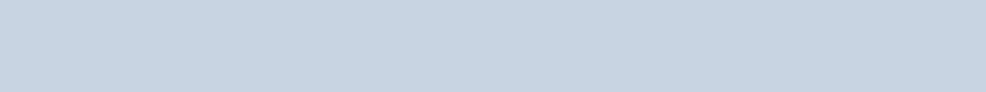 Глобальные вызовы
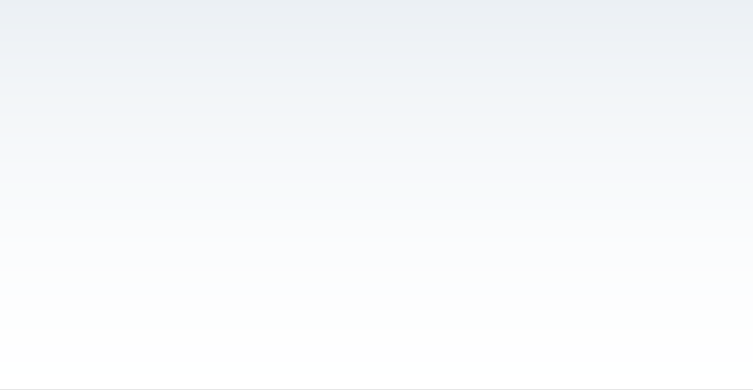 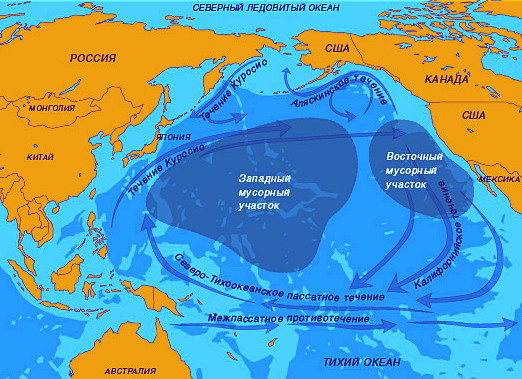 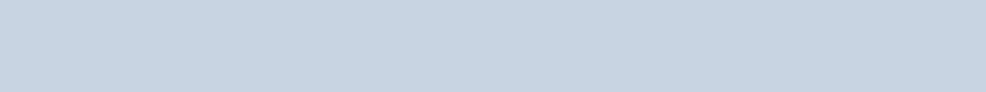 ООН – демографические тенденции
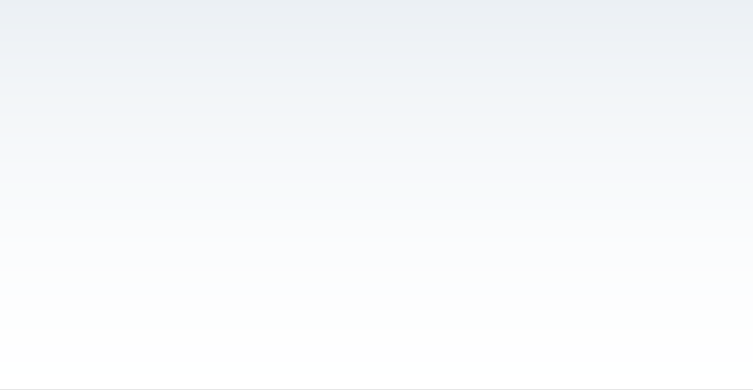 ● в текущем десятилетии население трудоспособного возраста в мире увеличится примерно на 600 млн. человек. 
● В наименее развитых странах в 2020 г. будет проживать почти на 460 млн. лиц трудоспособного возраста больше чем в 2011г. 


● В развитых странах до 2020 г. трудоспособное население сократиться на 17 млн. человек
● В развитых странах нагрузка, на социальное обеспечение и государственный бюджет, вызванная старением населения будет возрастать.
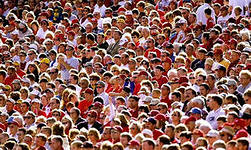 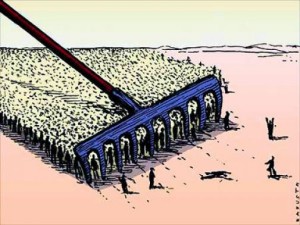 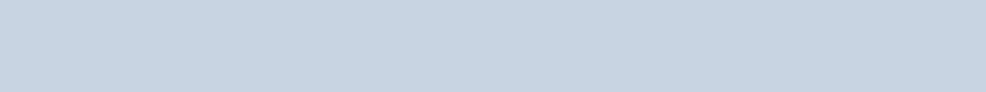 Экономика знаний
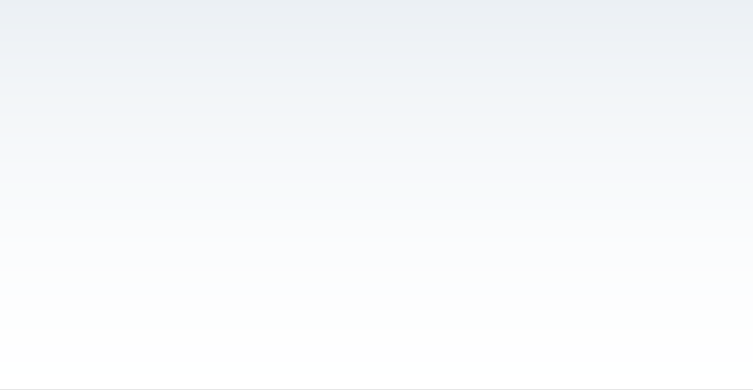 22% машин и агрегатов в России работают за пределами сроков, заявленных заводом изготовителем.
Качество жилья :
в целом по стране дома не имеют 
26% канализации
21% холодной воды
42% горячей воды.
А.Г. Аганбегян «ЮГ TIMES» 22/03/2016
Индия $70 млрд экспорт компьютерных программ - это больше чем от экспорта газа, черных и цветных металлов. Это в 5 раз больше чем весь оборонный экспорт в РФ
Никогда ранее образование не было столь важно для каждого  человека.
18
ОБРАЗОВАНИЕ  3.0.
В основе ОБРАЗОВАНИЯ  3.0  
не оборудование, не программное обеспечение, а 
ОБРАЗ   МЫШЛЕНИЯ
19
НОВАЯ ПЕДАГОГИКА: 
в ответ на вызовы времени
НОВОЕ В ПЕДАГОГИКЕ
XX век  - решение учебных задач как демонстрация полученного знания, ограниченного рамками учебника, класса, школы.

    XXI век – цифровые технологии позволяют учащимся принимать решения в ситуации реального мира, в общении с соответствующим сетевым сообществом, далеко за пределами школы.

     Новизна не в увеличении доступности знания, но в возможности его применения в реальном мире. Это изменение охватывает систему на глобальном уровне.
21
Ценности образования ХХI века
инициативность и нацеленность на приобретение новых компетенций
готовность и способность к  технологическим, организационным, социальным инновациям
сотрудничество и взаимная ответственность
креативность
критическое мышление
высокая социальная активность и компетентность 
      в осуществлении социальных взаимодействий
информационная грамотность
22
Навыки и компетенции XXI века
и экономика
Массовое овладение ключевыми компетенциями XXI века обеспечивает до 0.5 – 0.65% роста ВВП в год  (данные США 2012 года, при среднегодовых темпах роста ВВП – 2-2.5%)

Сформированность навыков и компетенций XXI века  более значима для экономического роста, чем традиционные индикаторы образования –  продолжительность обучения, охват населения образованием.

Сформированность ключевых  компетенций XXI в.  у населения – требование не уникальное, а всеобщее
Новая педагогика формирует новую ценность инвестиций в образование.
23
23
Ключевые компетенции современного специалиста Определены Советом Европы (1996 год)
Социальные и политические компетенции, такие как способность принимать ответственность, участвовать в принятии групповых решений, разрешать конфликты ненасильственно, участвовать в поддержании и улучшении демократических институтов;

Межкультурные компетенции, связанные с жизнью в многокультурном обществе, такие как принятие различий, уважение других и способность жить с людьми других культур, языков и религий.

Коммуникативные компетенции, относящиеся к владению устной и письменной коммуникацией, всё большую важность приобретает владение более, чем одним языком.

Информационные компетенции, связанные с возрастанием информатизации общества. Владение этими технологиями, понимание их  применения, слабых и сильных сторон и способов к критическому суждению в отношении информации, распространяемой  массмедийными средствами и рекламой.

Способность непрерывно учиться на протяжении жизни в качестве основы непрерывного обучения в контексте  личной, профессиональной и социальной жизни.
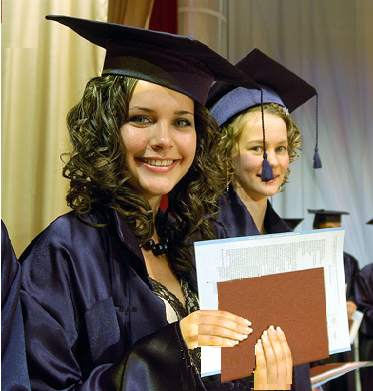 Использование информационных технологий
быстро снижается стоимость цифровых инструментов  
увеличивается он-лайн доступность высоко качественных, в т.ч. бесплатных, цифровых ресурсов
учителя и учащиеся естественным путем становятся активными и эффективными пользователями ИКТФинансирование новой педагогики - вопрос изменения приоритетов, а не поиска дополнительных средств
Изменение отношения к знанию
знание как содержание
знание как инструмент
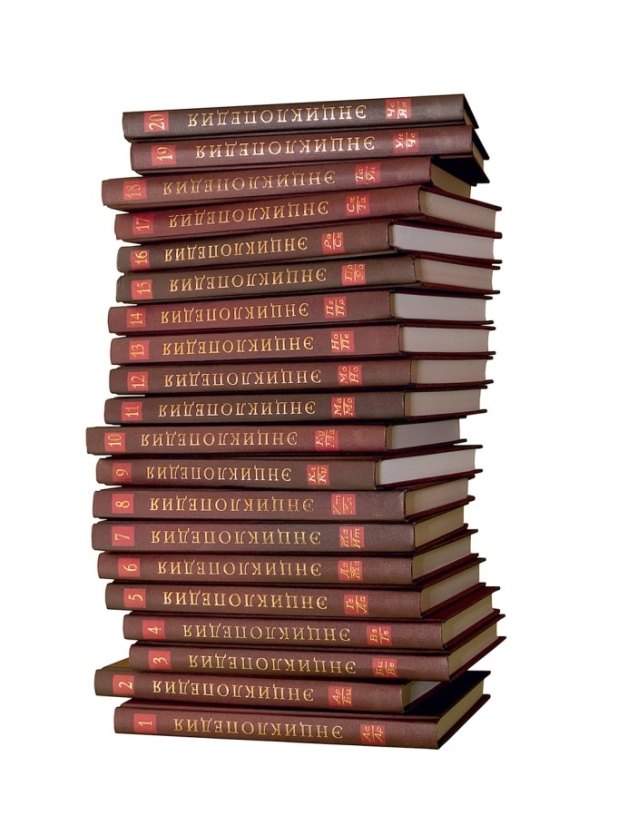 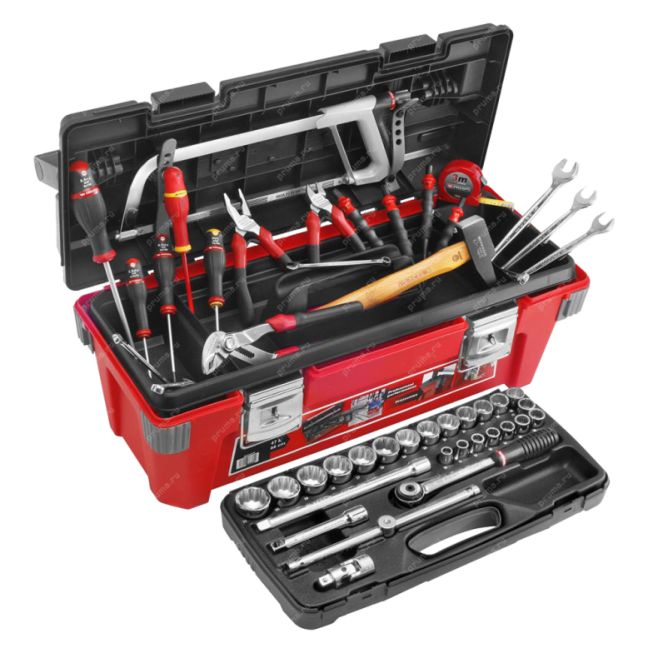 «Чистая технология без новой педагогики - выброшенные деньги»
        Dun Buckley, Head of Saltashet
 community school, England
ПРИНЦИПЫНОВОЙ  ПЕДАГОГИКИ
Новая педагогика – педагогика партнерства

	Учащийся вступает в отношения партнёрства с учителем и другими учащимися в рамках персонализированного учебного процесса, основанного на совместных завышенных ожиданиях, реализуемых в процессе решения сложных учебных задач
28
НОВАЯ ПЕДАГОГИКАДЛЯ  УЧИТЕЛЯ
Главная педагогическая компетенция  - освоенный набор учебных стратегий и технологий, способность формировать отношения партнерства с учащимися.
29
Новая педагогика - педагогикапартнерства
Важность для человека деятельности, значимой  для других людей
Сотрудничество: 
непрерывный обмен знаниями и опытом – кумулятивное воздействие на всех участников процесса учения, распространение лидерства
поощрение инновационной деятельности, оправданные риски, отбор значимых результатов для дальнейшего изучения и применения
Учиться на ошибках, предупреждать и избегать их через совместную рефлексию
Исключение бесперспективной деятельности 
     Результат: непрерывный процесс генерации и проверки новых идей
30
Новая педагогика – новые результаты
Способность учащихся создавать новые знания и эффективно управлять собственным учением 
Инициативность в решении учебных задач и проявление настойчивости в достижении результатов
 Сформированность гражданской позиции и способность к получению образования на протяжении всей жизни
31
НОВАЯ ПЕДАГОГИКА
Не в институтах и лабораториях, а на передовой образования  - в классах
Новая педагогика возникает одновременно в разных концах мира
Успешна будет страна, которая быстро использует эти достижения в своей системе образования
32
Ценностные доминанты построения новой стратегии образования
Основной целью обучения является формирование в процессе реальной деятельности когнитивных, эмоциональных и стратегических (общеучебных) компетенций
Учащиеся - полноправные члены учебного сообщества
Каждый ученик движется по собственной образовательной траектории, конструируя уникальное знание
Учащиеся принимают значительную часть решений относительно того, что изучать, как изучать и какие ресурсы для этого использовать
Обучение происходит в условиях практико-ориентированной деятельности через взаимодействие учащихся друг с другом, с учителем и с окружающей средой
33
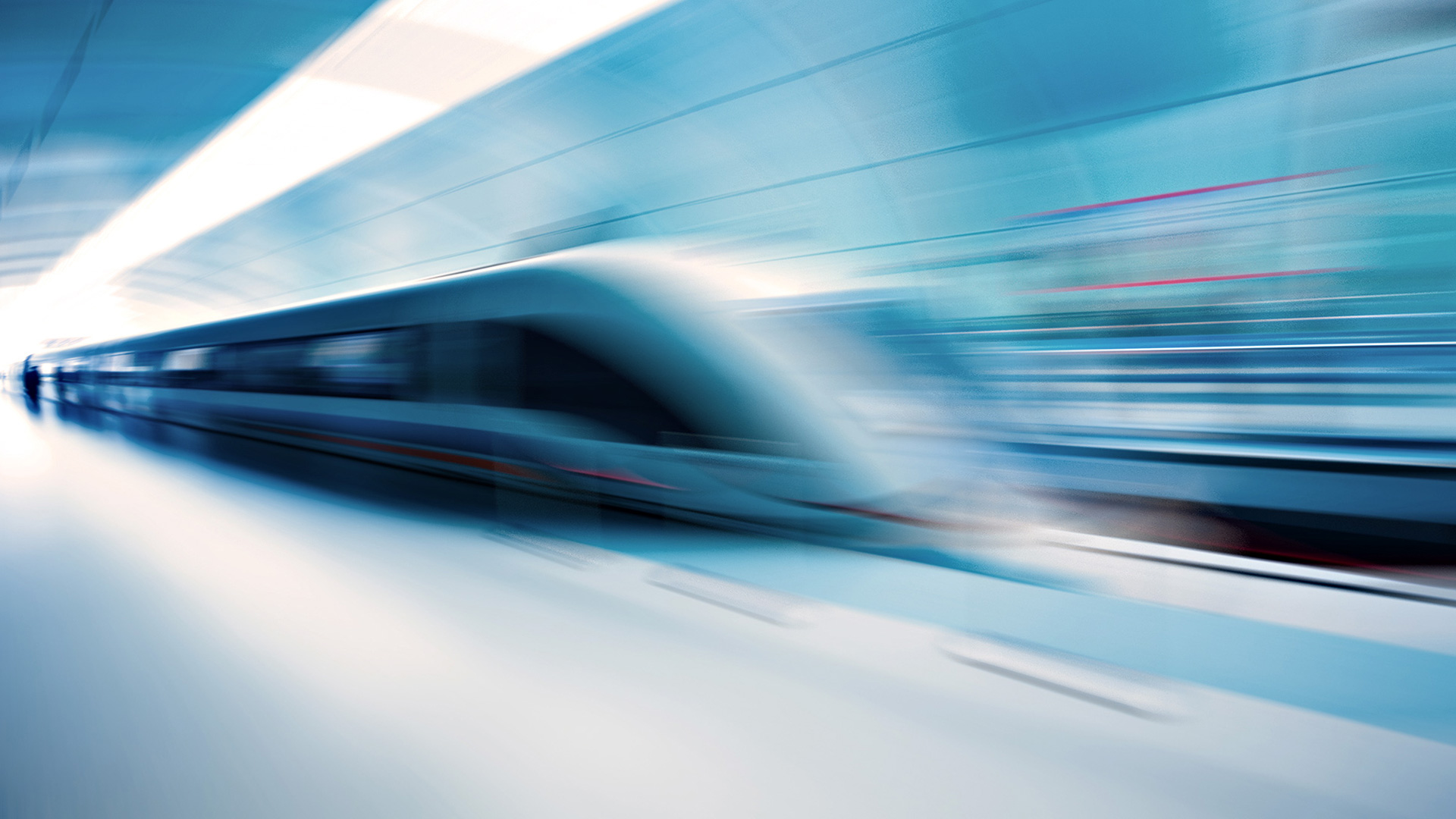 Успешность страны на мировой арене зависит от скорости реализации новых педагогических решений в системе образования